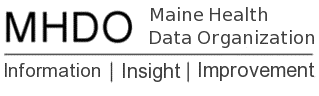 Content
Update to Rulemaking Timeline for:
	Chapter 243, Uniform Reporting System for Health Care Claims Data Sets
	Chapter 247, Uniform Reporting System for Non-Claims Based Payments and Other 	Supplemental Health Care Data Sets
	Chapter 270, Uniform Reporting System for Health Care Quality Data Sets 
Legislative Update
Status of Legislative Reports
Maine Quality Forum
MHDO Board Meeting April 6, 2023
Page 1
Rulemaking Timeline
Chapter 243 and 247 (routine technical)
Public Hearing:  August 3, 2023
Board reviews comments and votes to adopt changes: September 7, 2023
Chapter 270 (major substantive)
Public Hearing:  September 7, 2023
Board reviews comments and votes to  provisionally adopt changes: November 2, 2023
Proposed Rule sent to Legislative Committee by January 12, 2024, deadline
MHDO Board Meeting April 6, 2023
2
Status of MHDO Rule Chapter 570 and 100 (major substantive rules)
L.D. 375, Resolve, Regarding Legislative Review of Portions of Chapter 570: Uniform Reporting System for Prescription Drug Price Data Sets, a Major Substantive Rule of the Maine Health Data Organization
L.D. 418, Resolve, Regarding Legislative Review of Portions of Chapter 100, Enforcement Procedures, a Major Substantive Rule of the Maine Health Data Organization
	HCIFS Committee action on both L.D. 375 and 418-unanimous committee 	vote to pass as proposed.   Now bills working their way through the 	house and senate.
MHDO Board Meeting April 6, 2023
3
Legislative Update
LD 1395, An Act to Increase Transparency Regarding Certain Drug Pricing Programs
This bill requires each hospital to provide an annual report to the Maine Health Data Organization with hospital data, drug data and contracting and vendor data related to its participation in the federal 340b drug pricing program. The Maine Health Data 24 Organization must post the  report on a publicly accessible website.
Continue to monitor approximately 30 LD’s/LR’s
MHDO Board Meeting April 6, 2023
4
Legislative Update
EMS Financial Health Committee presented recommendations to HCIFS Committee per the requirements in Maine Public Law Chapter 241 (L.D. 1258).  HCIFS may report out a bill based on the recommendations.  
	Recommendation 5. (5) Ambulance services should be included on 	CompareMaine.org

Innovation and Quality Advisory Council. The purpose of the Council is to advise the Department of Health and Human Services on strategies to promote innovation and quality in Maine’s residential and nursing facility sectors.  This group will
help identify priority quality of care and quality of life measures for consideration in alternative payment methods.  
 help DHHS interpret and address disparities in care and outcomes across these sectors.  

The work of the Council will inform the Department’s rate reform efforts, as well as broader innovation and quality initiatives such as pilot programs and targeted service delivery development.
MHDO Board Meeting April 6, 2023
5
Reports Due to Legislature & Timelines
MHDO Board Meeting April 6, 2023
6
Key Activities
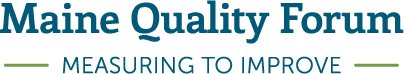 Developing annual report on rate of healthcare associated infections in the State of Maine 
Working with MHDO on a strategy to enhance the quality data on CompareMaine
 Project First Line Deliverables
MHDO Board Meeting April 6, 2023
7